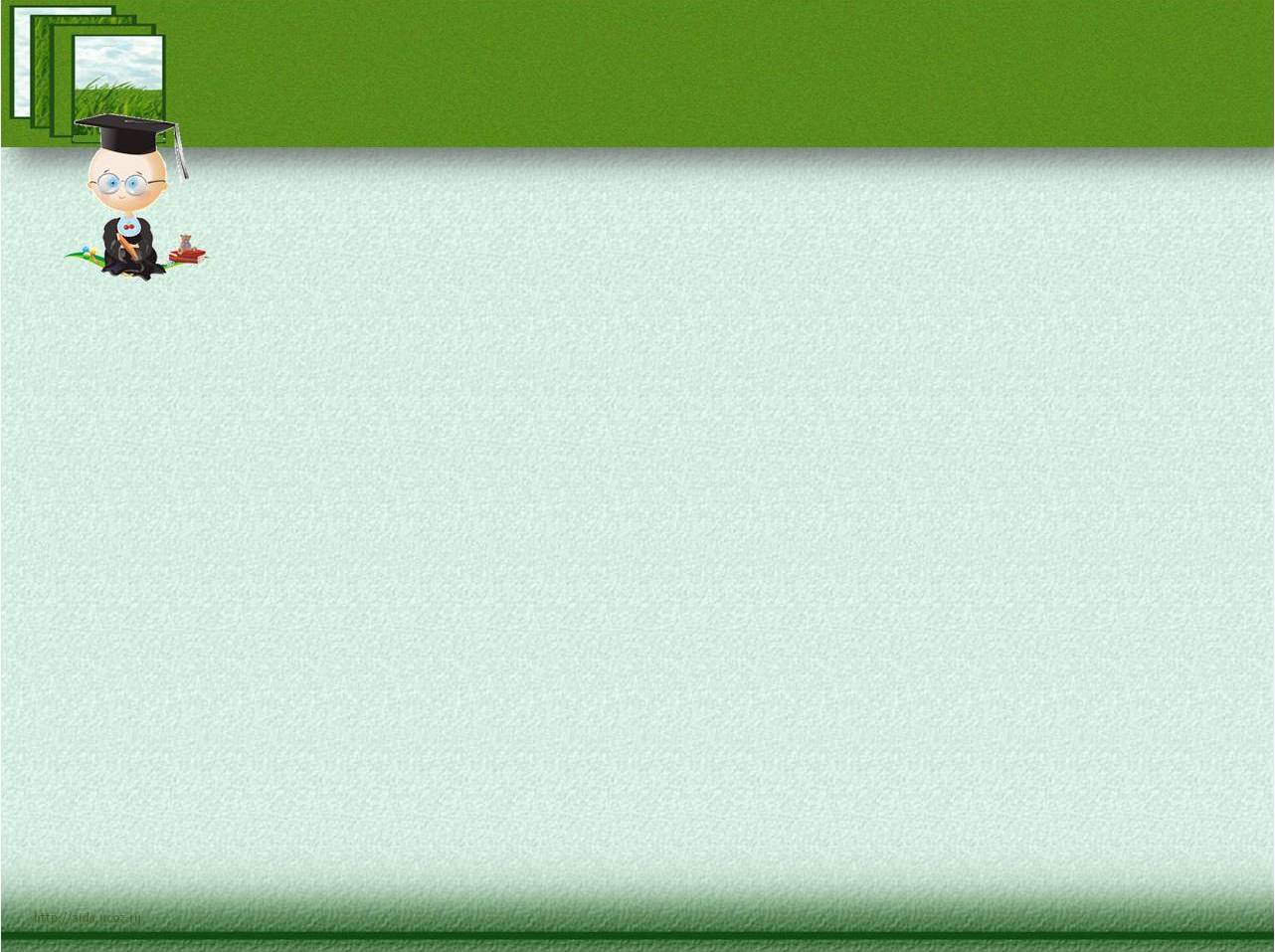 Родительское  собрание
Учение  с  мучением  или  с  увлечением


Учитель – Фролова  Валентина Ивановна
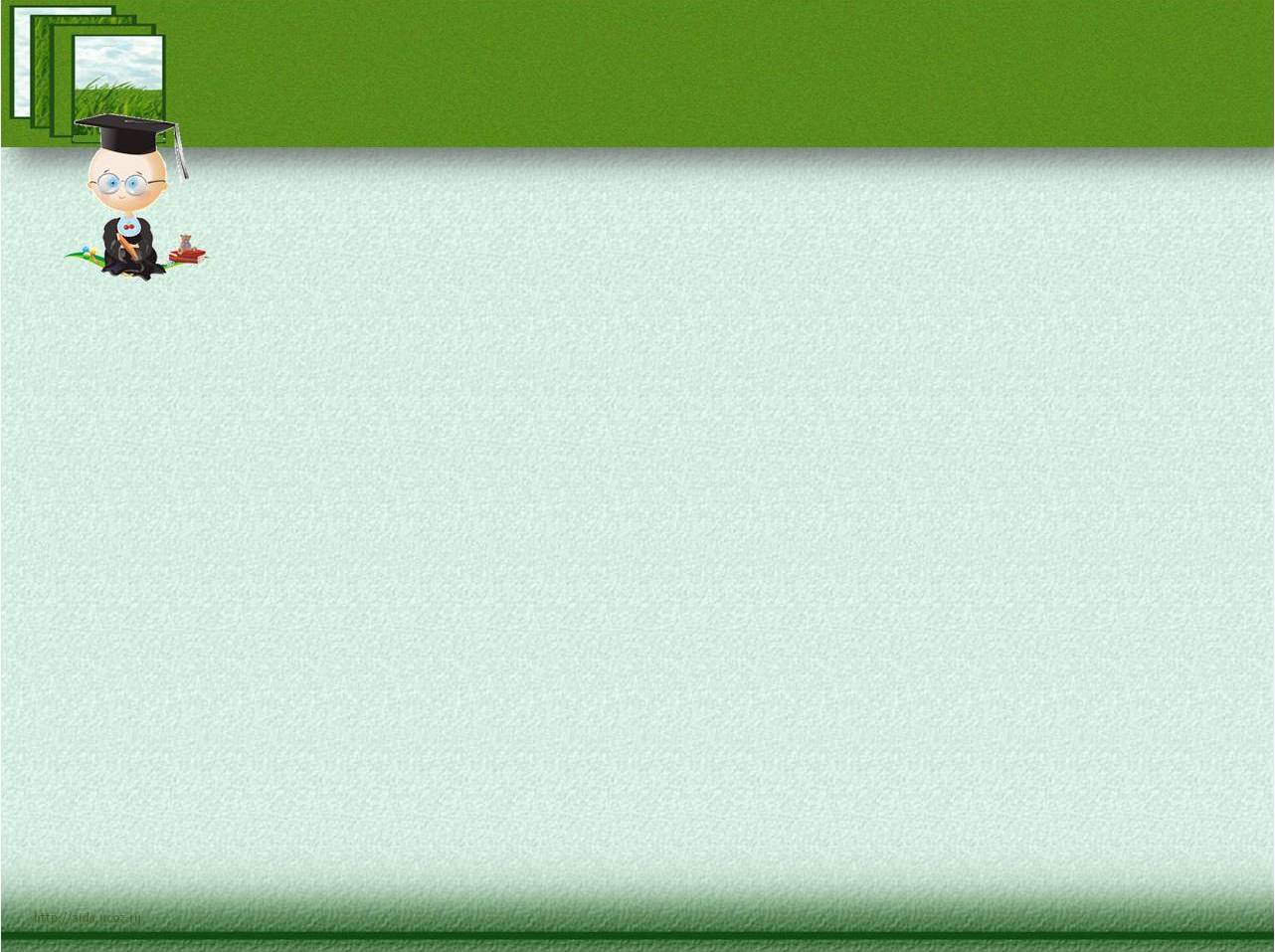 Личные особенности
Мотивация  
обучения
Коммуникативные  
навыки
Качество  выполнения домашнего задания
Навыки  
самообразования
Факторы, влияющие на учебу
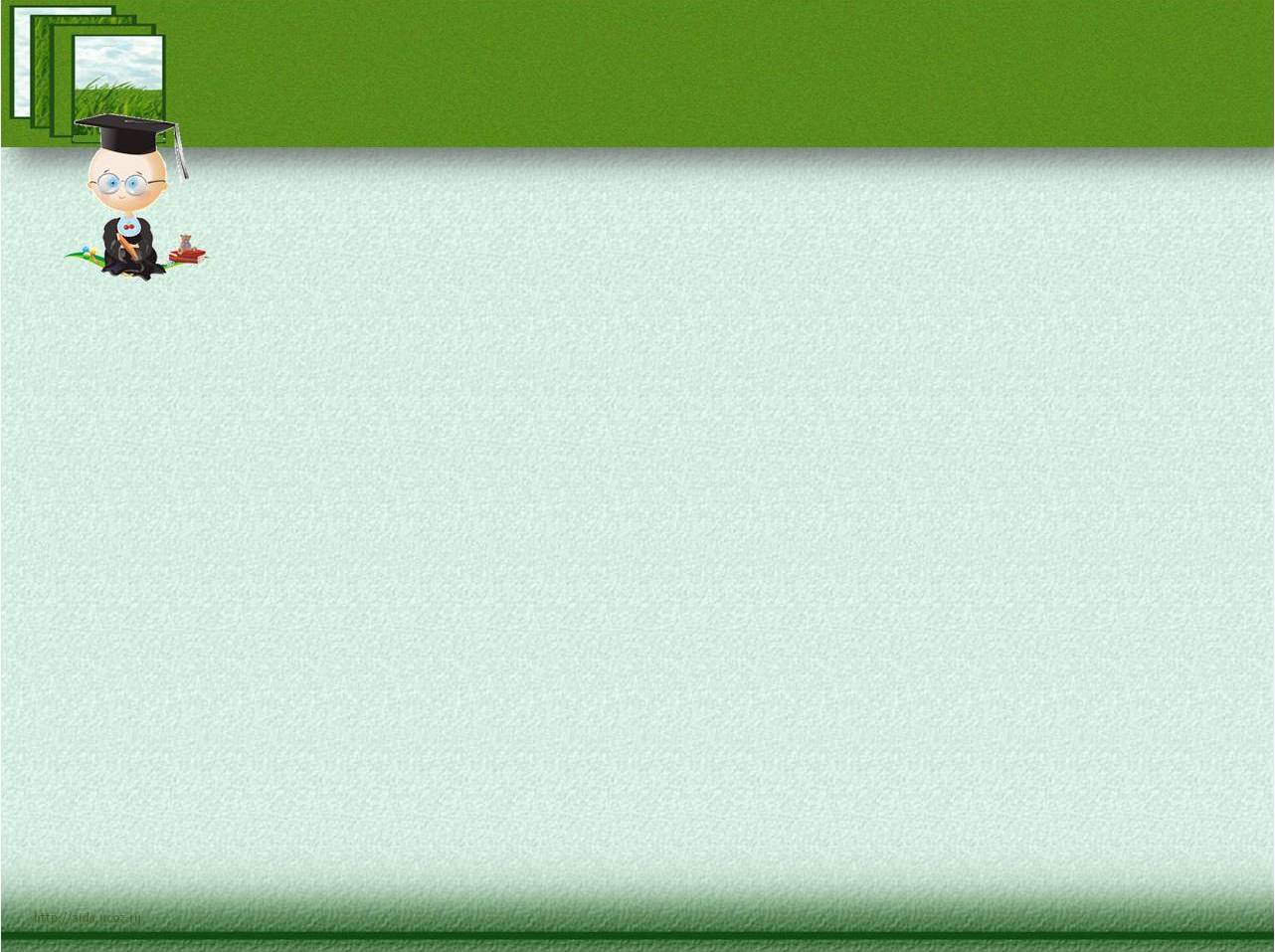 Результаты  анкетирования  учащихся 5 а класса
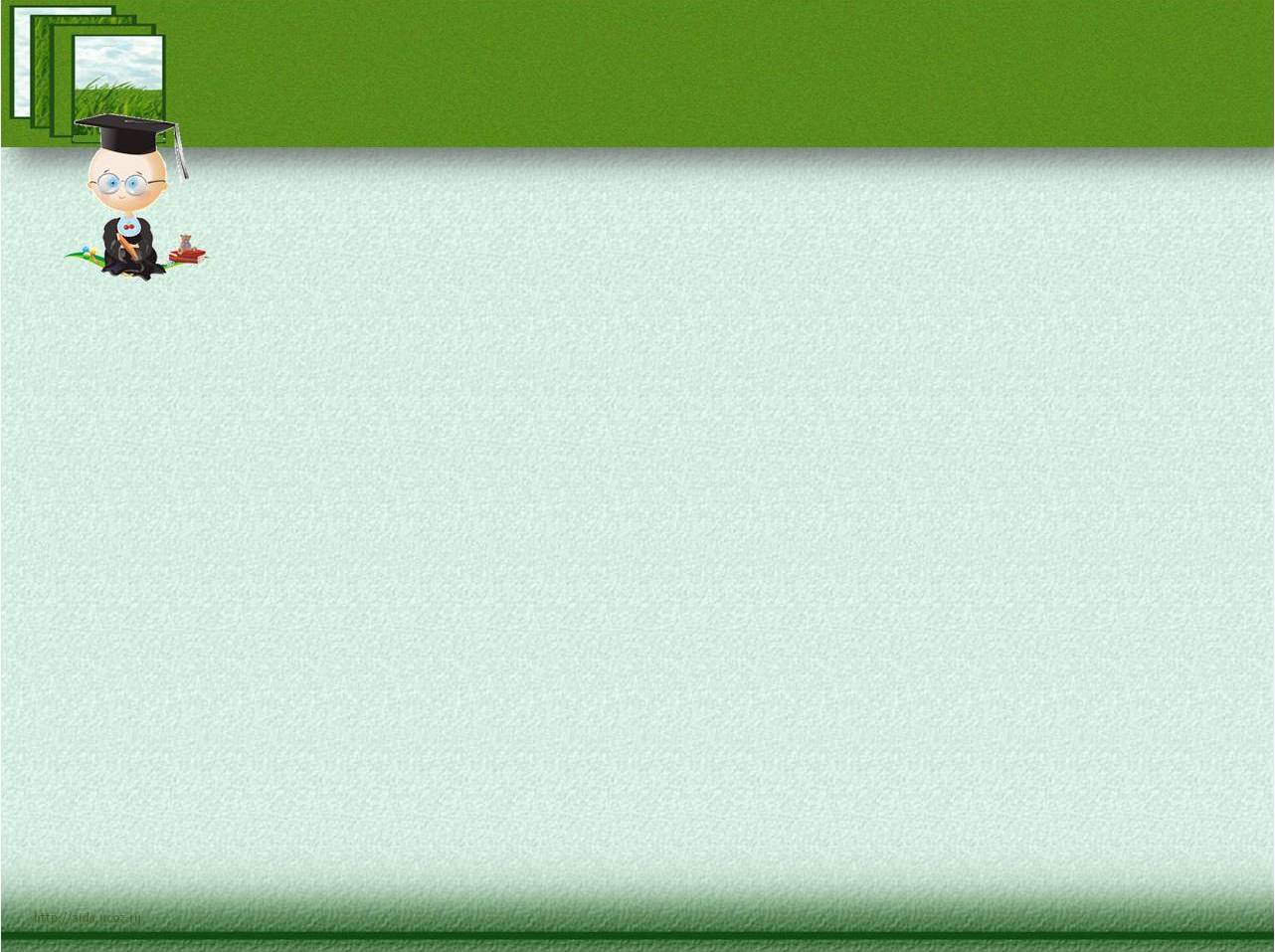 На  каких  уроках  тебе  интересно  работать?
Технология

Физическая  культура

Природоведение

Изобразительное  искусство


Математика

История

Русский  язык

Литература

Английский  язык
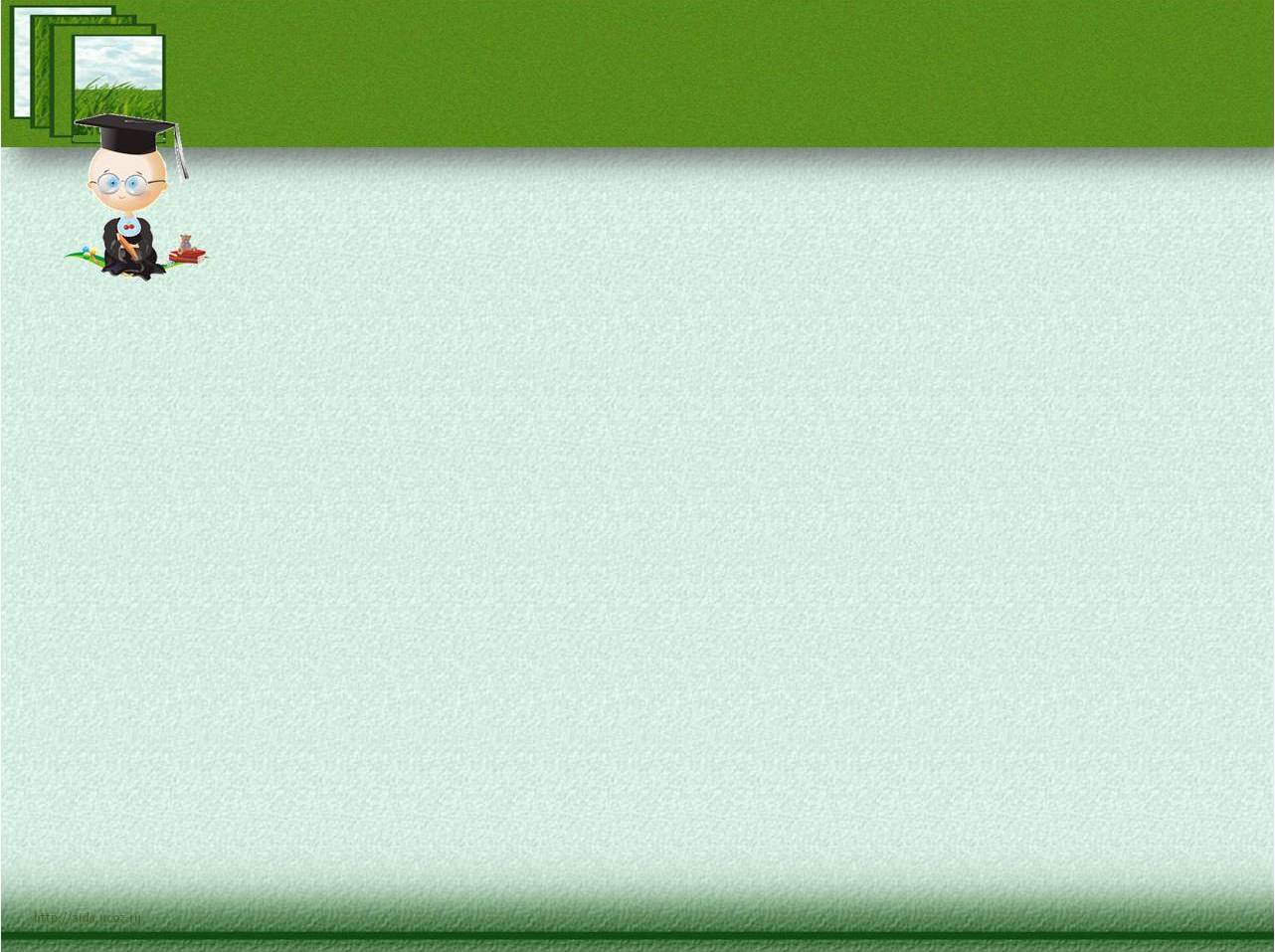 Устаешь ли ты  на  уроках? Если  устаешь, то на каких?
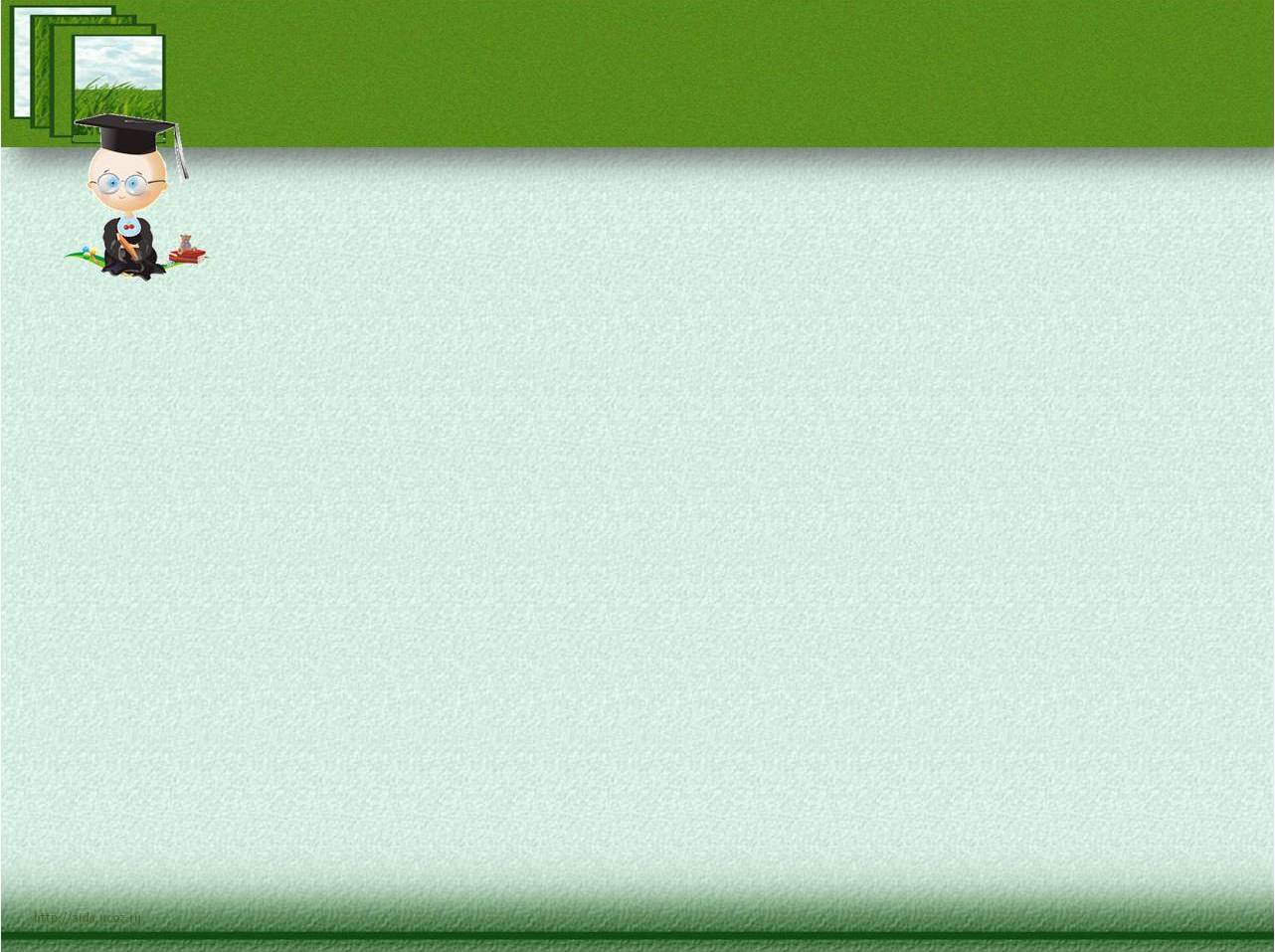 Закончи  предложение «Наш  класс…»
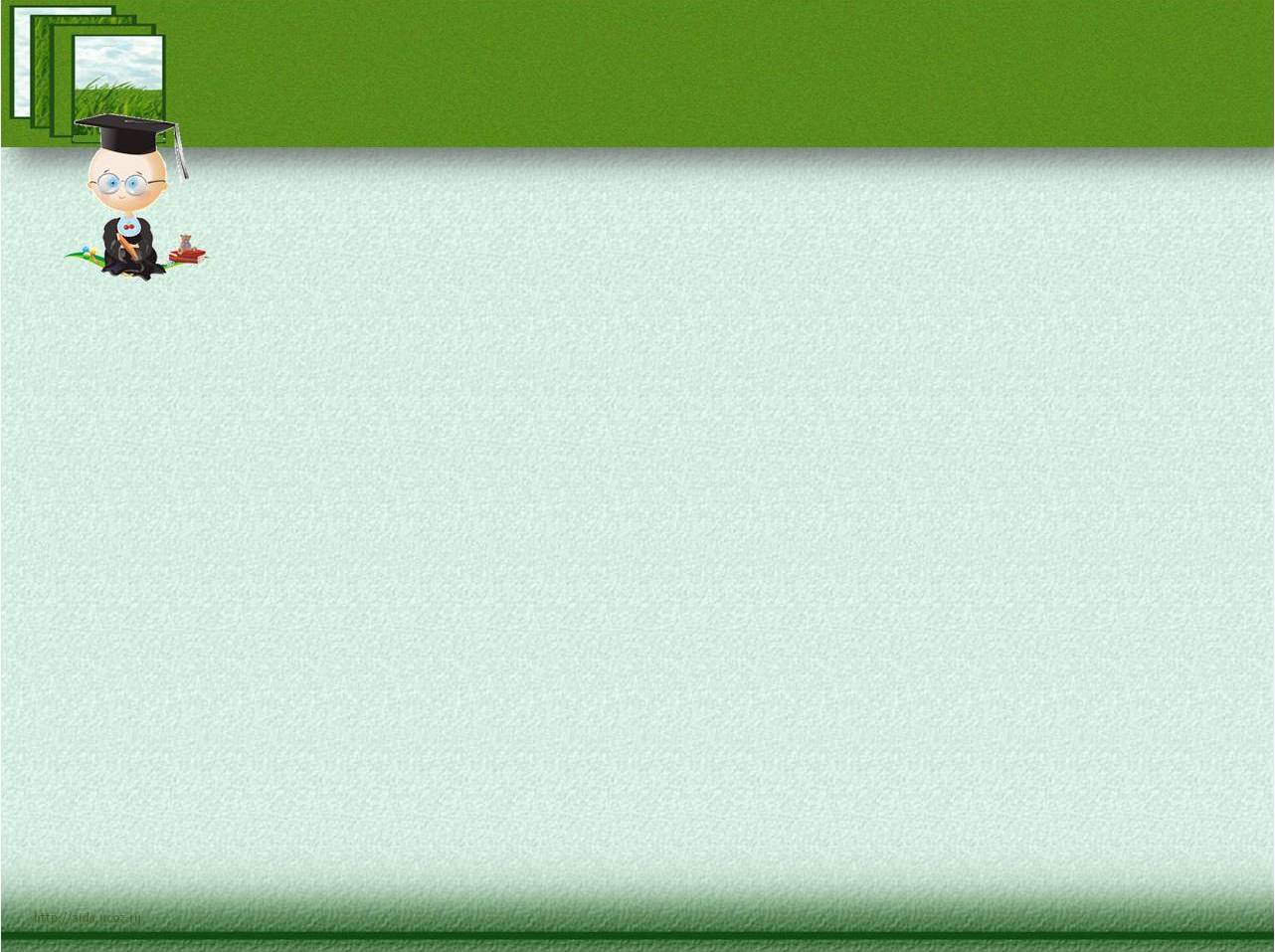 Можно  сказать, что  тебе  повезло  с  классом?Хотел бы  ты  учиться в другой  школе, в другом классе?
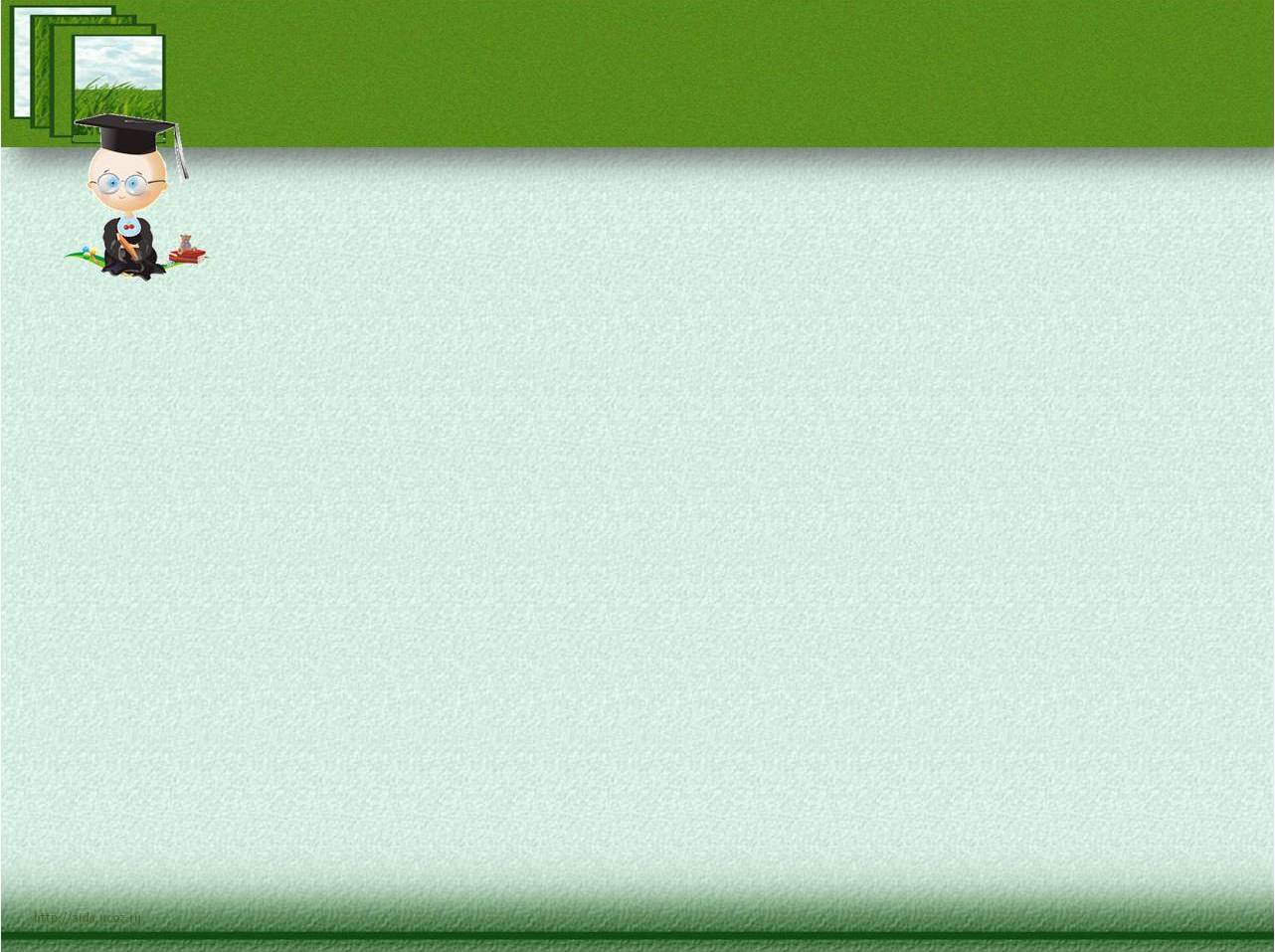 Время, потраченное учащимися на выполнение домашнего задания
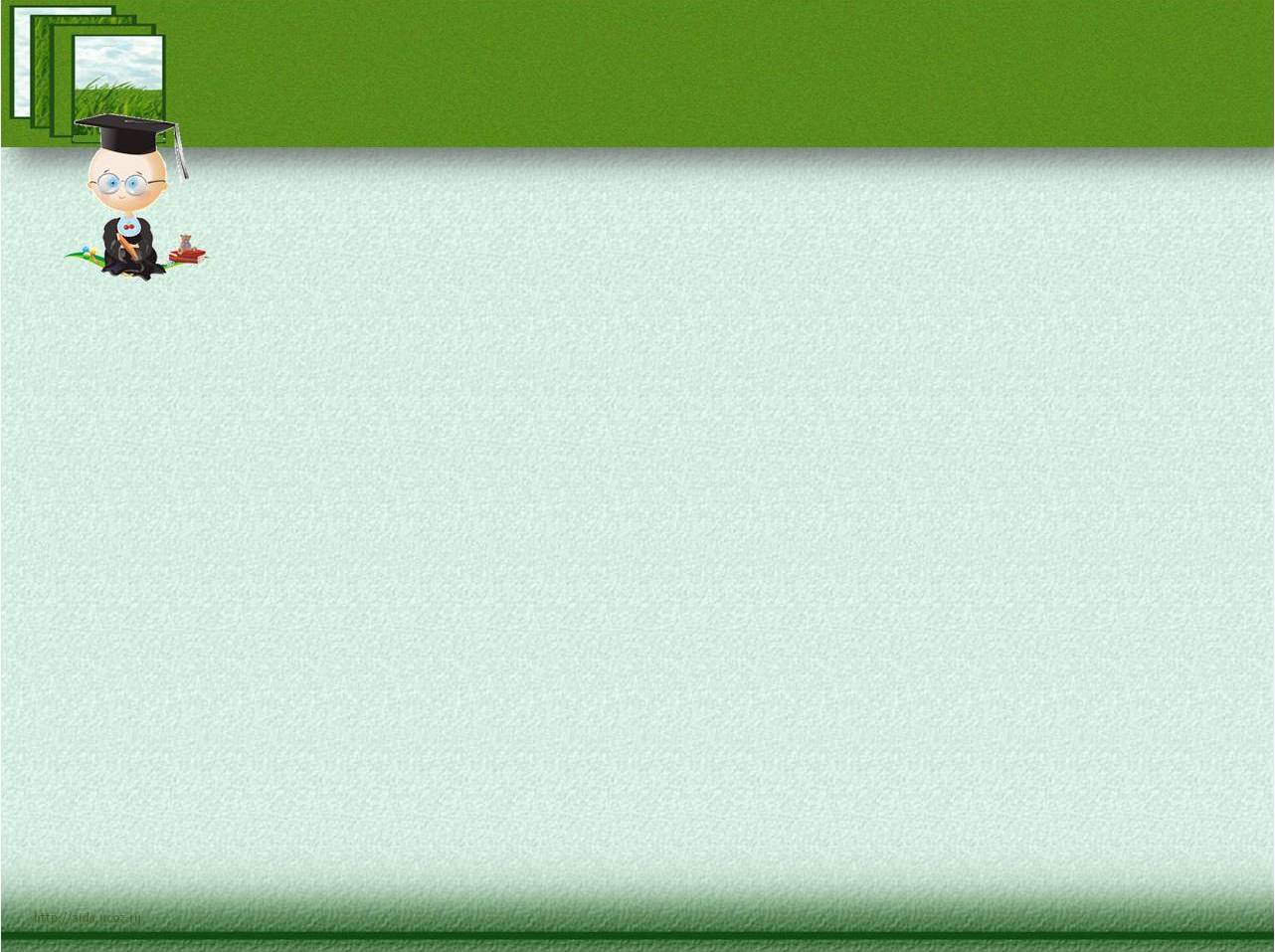 Контроль  родителями  выполнения домашнего задания
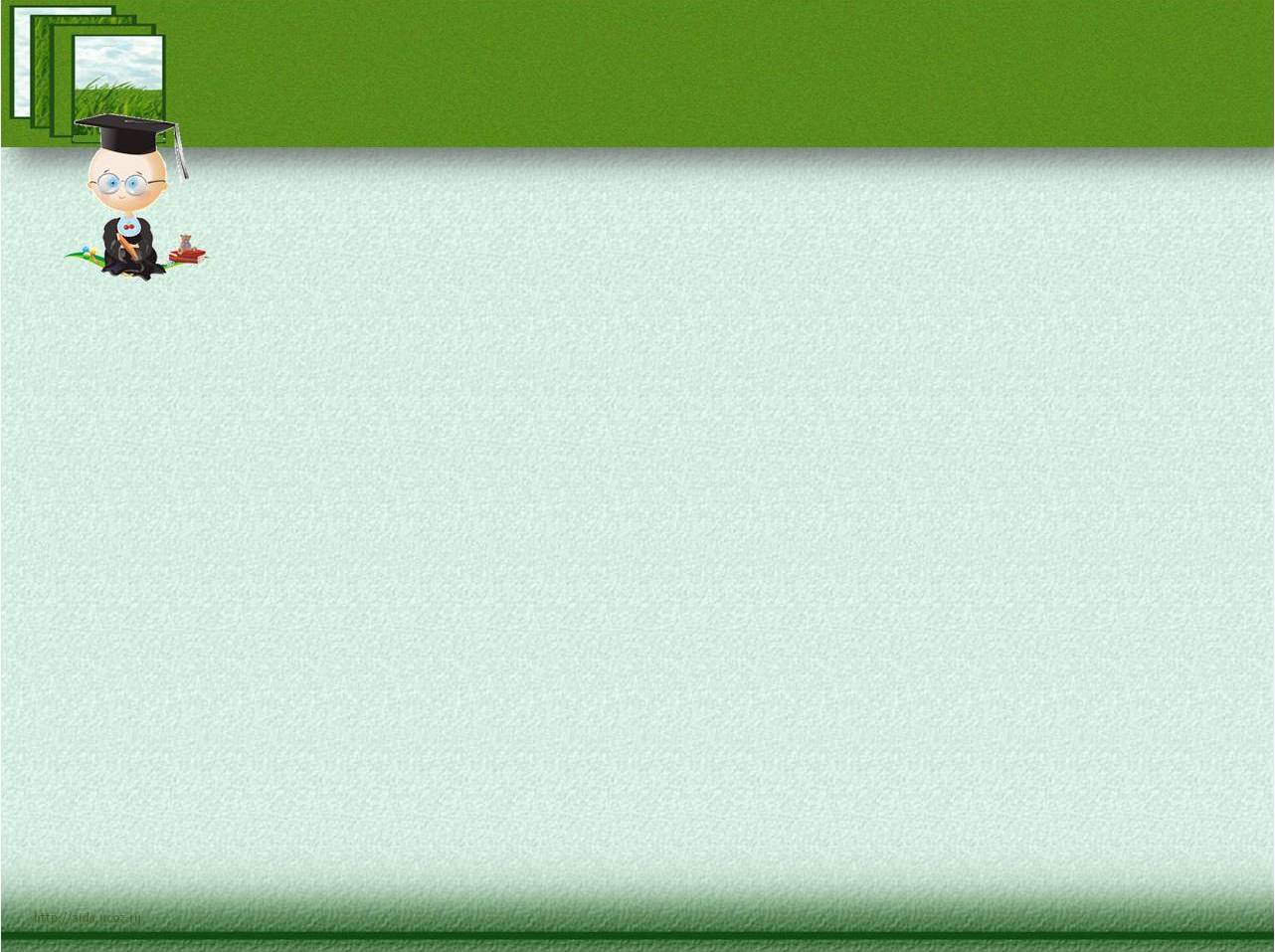 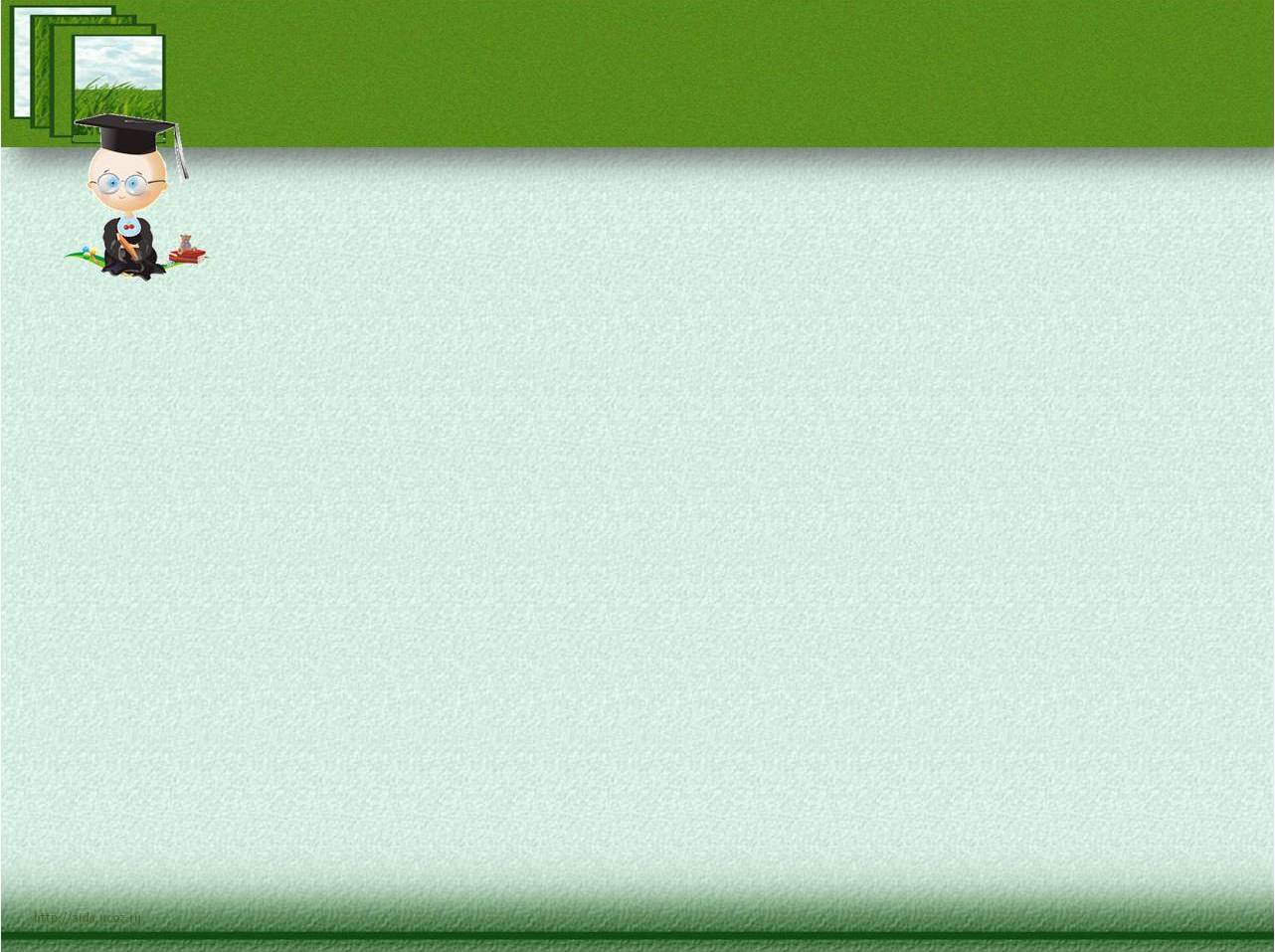 Я на  уроках…
Продолжи  предложение
Работаю  с удовольствием (16)
Равнодушен (7)
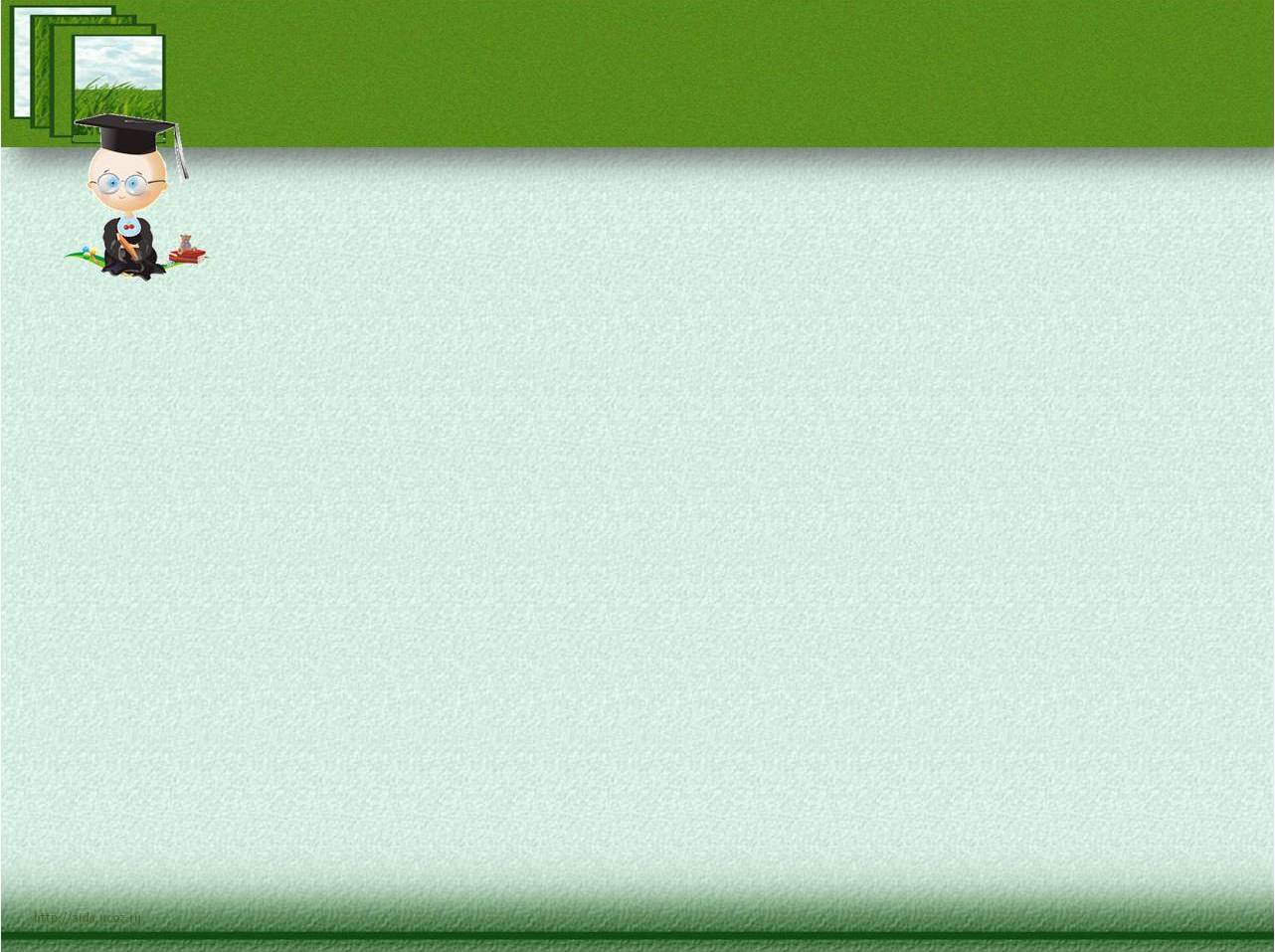 Полезные  правила  для родителей
Правило первое: не бей лежачего. “Двойка” - достаточное наказание, и не стоит дважды наказывать за одни и те же ошибки. 
Правило второе: не более одного недостатка в минутку. Знайте меру, иначе ребенок станет нечувствительным к вашим оценкам.
Правило третье: за двумя зайцами погонишься…    Начните с ликвидации тех учебных трудностей, которые наиболее значимы в данный момент для ребенка.
Правило четвертое: хвалить - исполнителя, критиковать - исполнение. 
Правило пятое: оценка должна сравнивать сегодняшние успехи ребенка с его собственными вчерашними неудачами. 
Правило шестое: не скупитесь на похвалу.  Ведь родительское: “Не сделал, не старался, не учил” порождает Эхо: “не хочу, не могу, не буду!”
Правило  седьмое: никогда  не выполняйте домашнее задание за ребенка,  не  лишайте  его  самостоятельности  и  ответсвенности.
Правило  восьмое: регулярно беседуйте с учителями вашего ребенка о его успеваемости, поведении и взаимоотношениях с другими детьми.
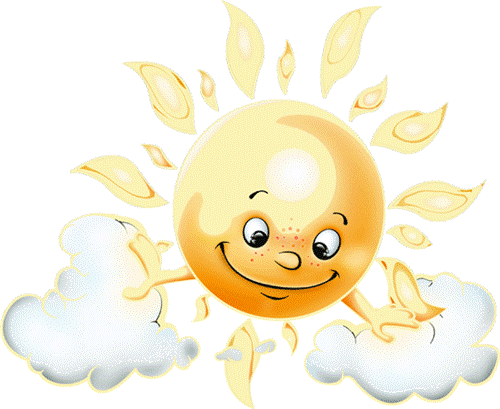 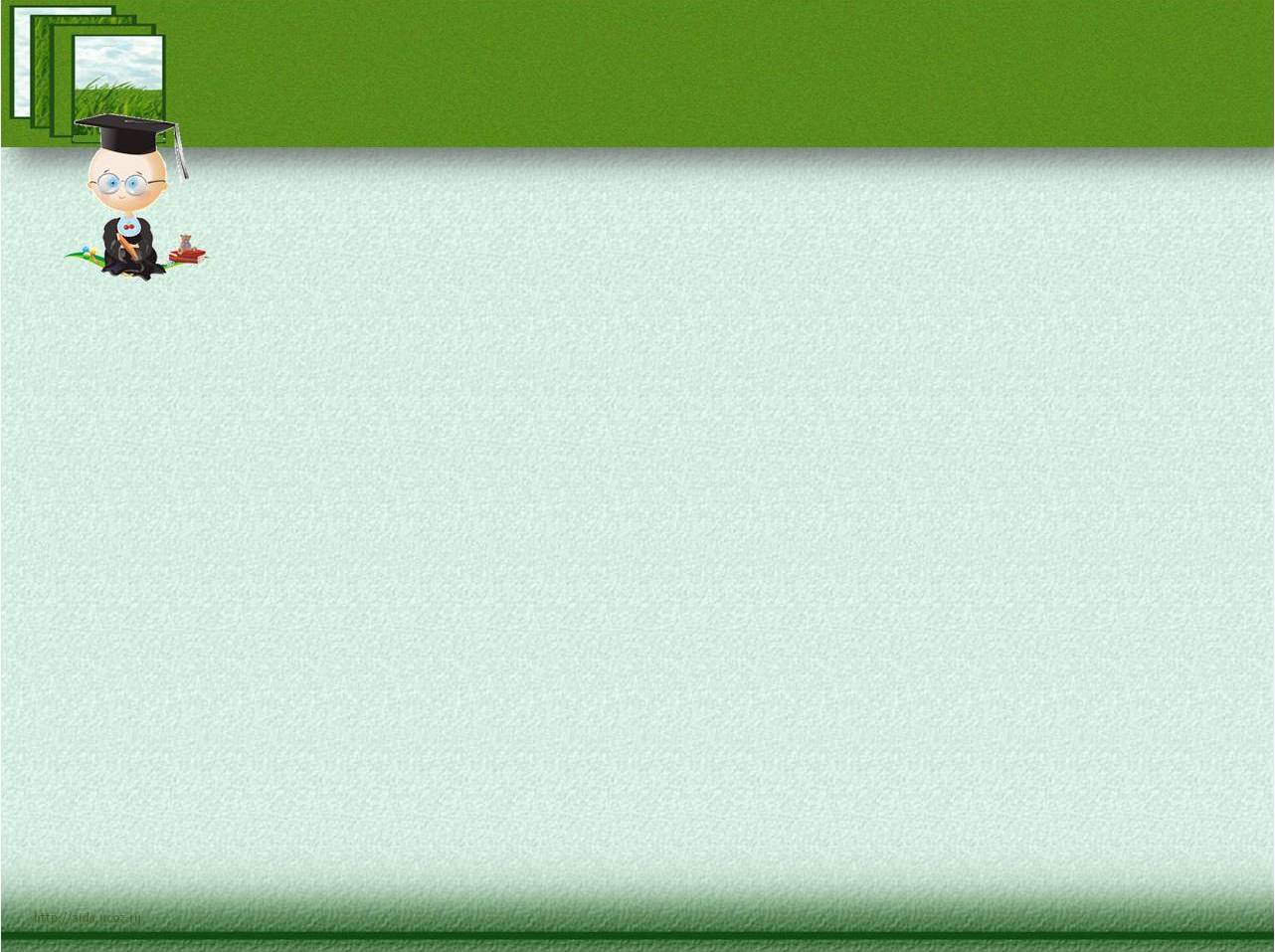 \